ГБОУ Школа 1798 "Феникс" город Москва
ИГРА-ВИКТОРИНА  
"Знатоки правильного питания"
Подготовил :
 воспитатель - Перевалова Наталья Ивановна
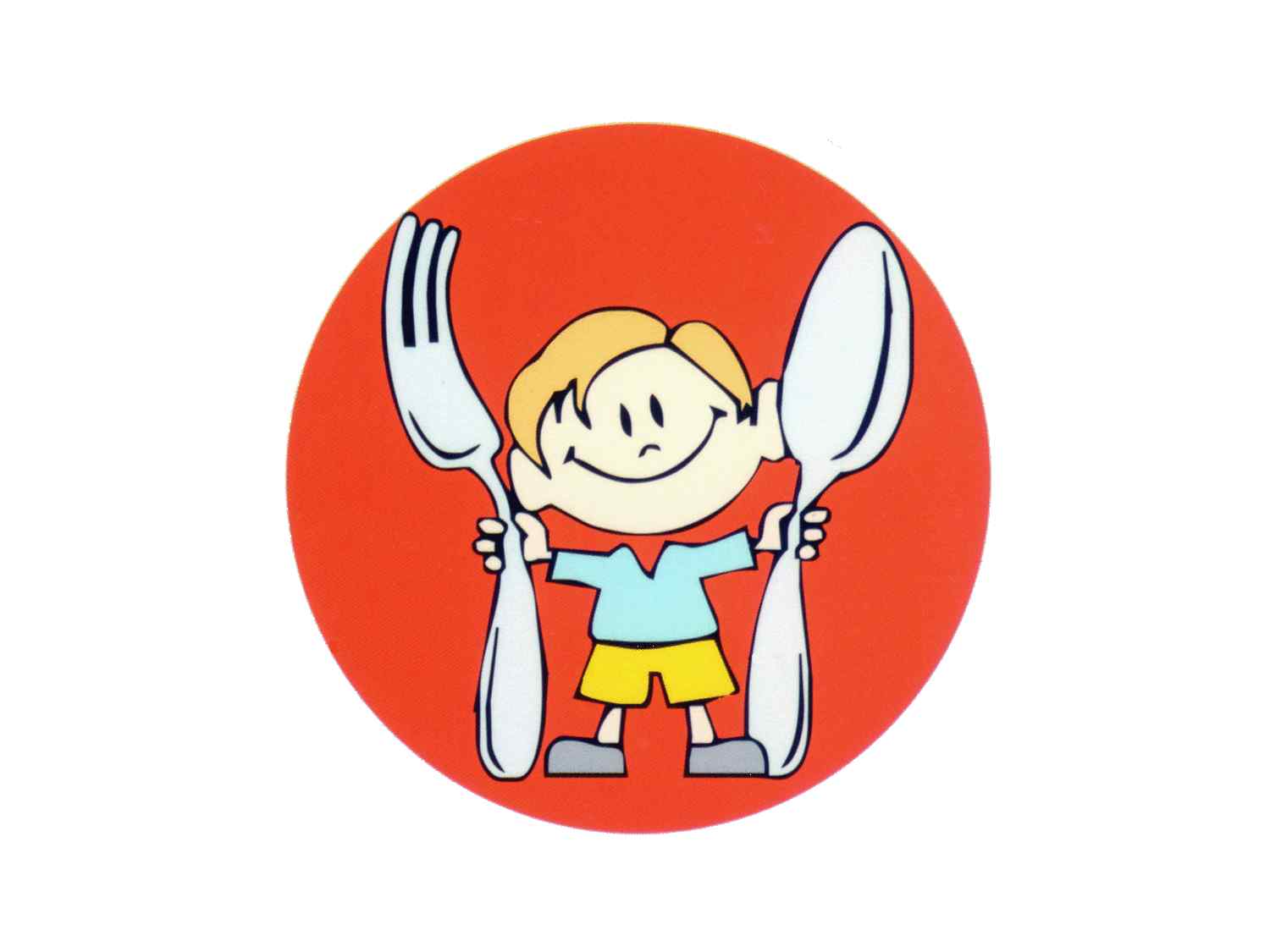 Цели и задачи  викторины
Цель: формировать у детей понятие о здоровом образе жизни, о правильном питании.
Задачи:
1. Расширять и систематизировать знания детей о правильном питании, о полезных продуктах.
2. Развивать кругозор и словарный запас. Развивать навыки работы в коллективе, развивать чувство сотрудничества.
3. Воспитывать у детей стремление к здоровому образу жизни и к правильному питанию.
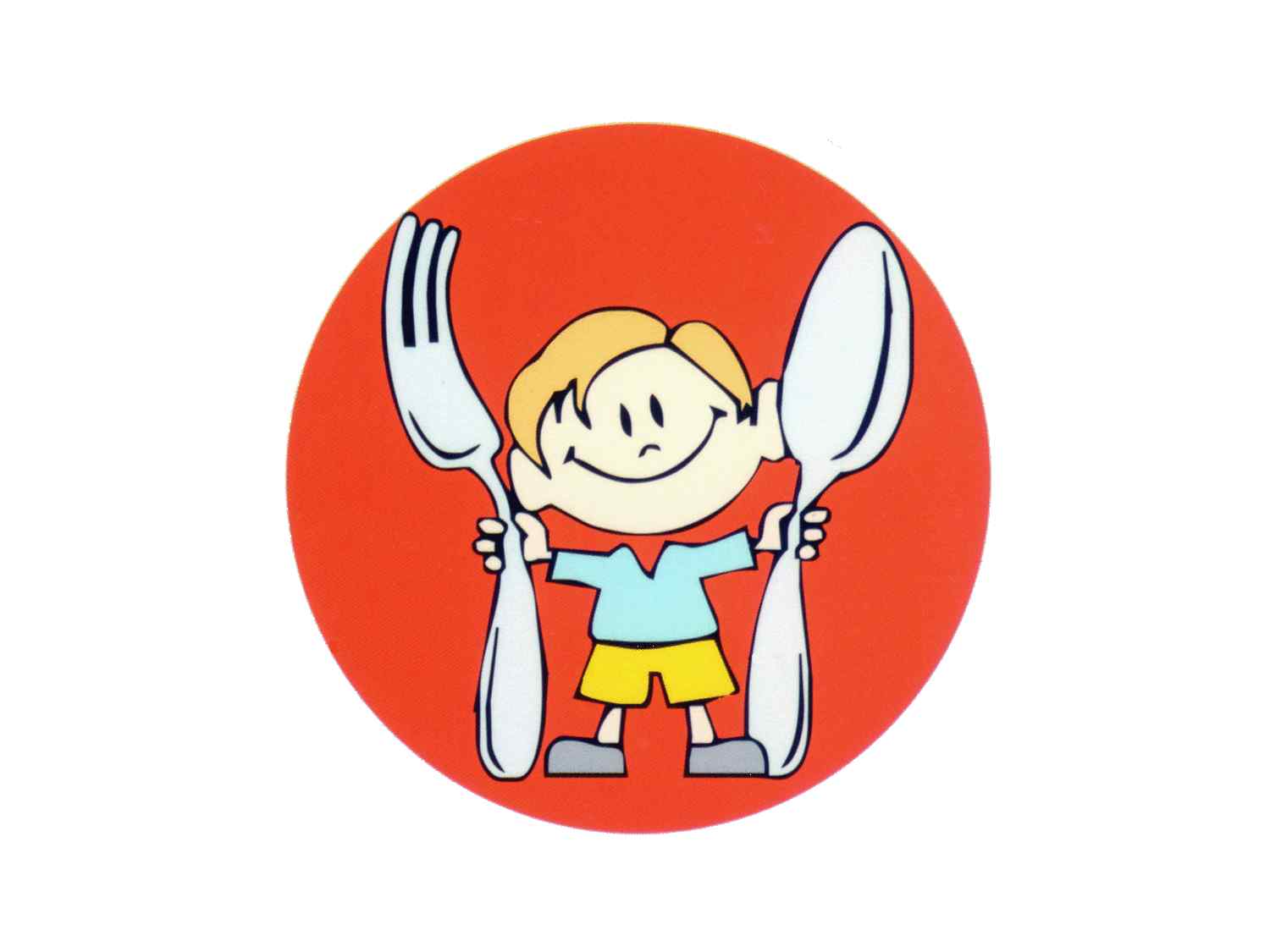 Задание 1."Пейте дети молоко-будете здоровы!"
Что получается при скисании молока?
Масло
Йогурт
Сливки
Простокваша 
2.  Для чего детям нужно молоко?
 Для настроения
 Для роста
 Для отличной учебы
3.Из чего получается сливочное масло?-Из сметаны-Из сливок- Из творог4. Как называется кисломолочный продукт из кобыльего молока?- Кумыс- Ряженка- Кефир-Простокваша
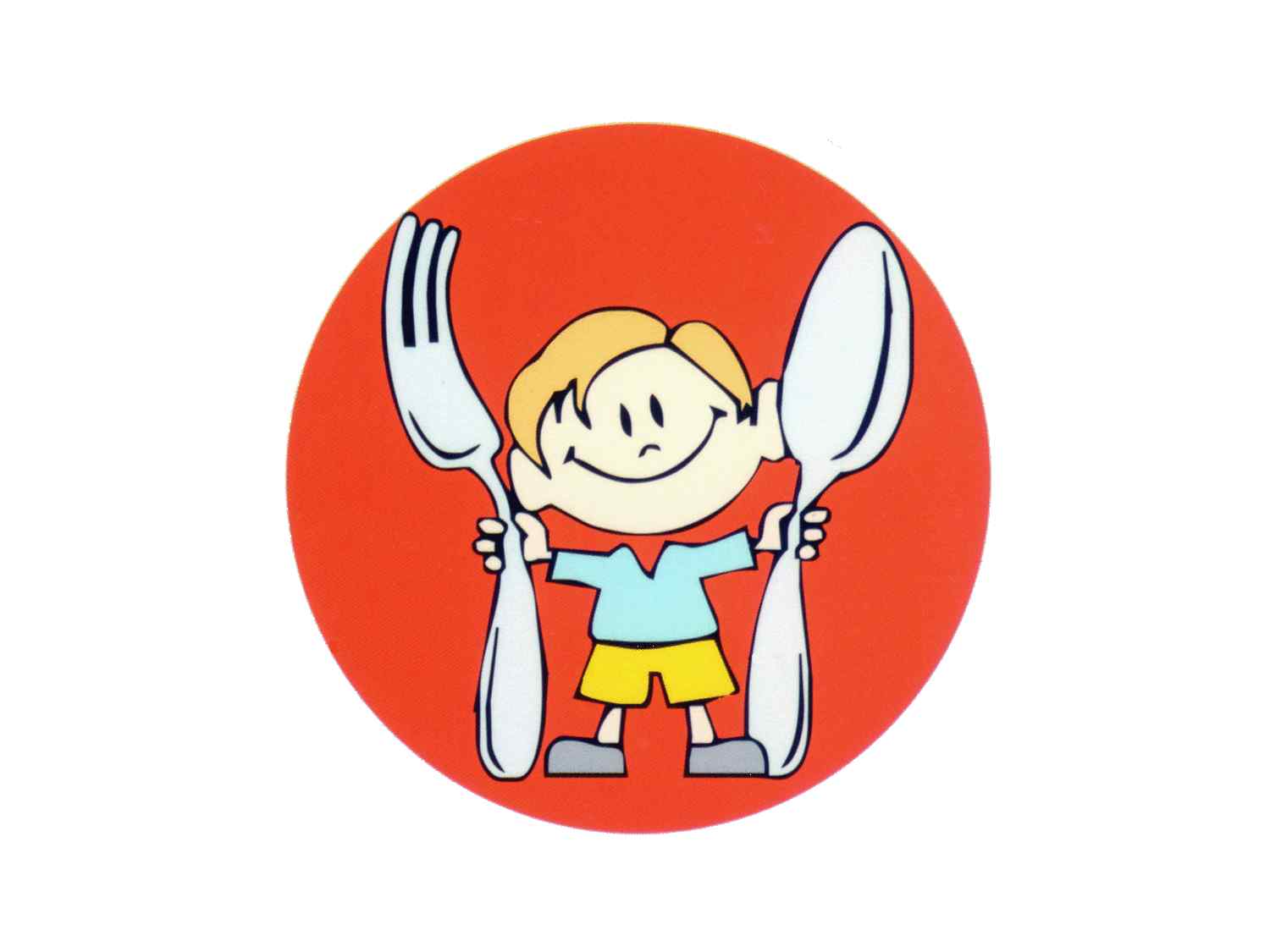 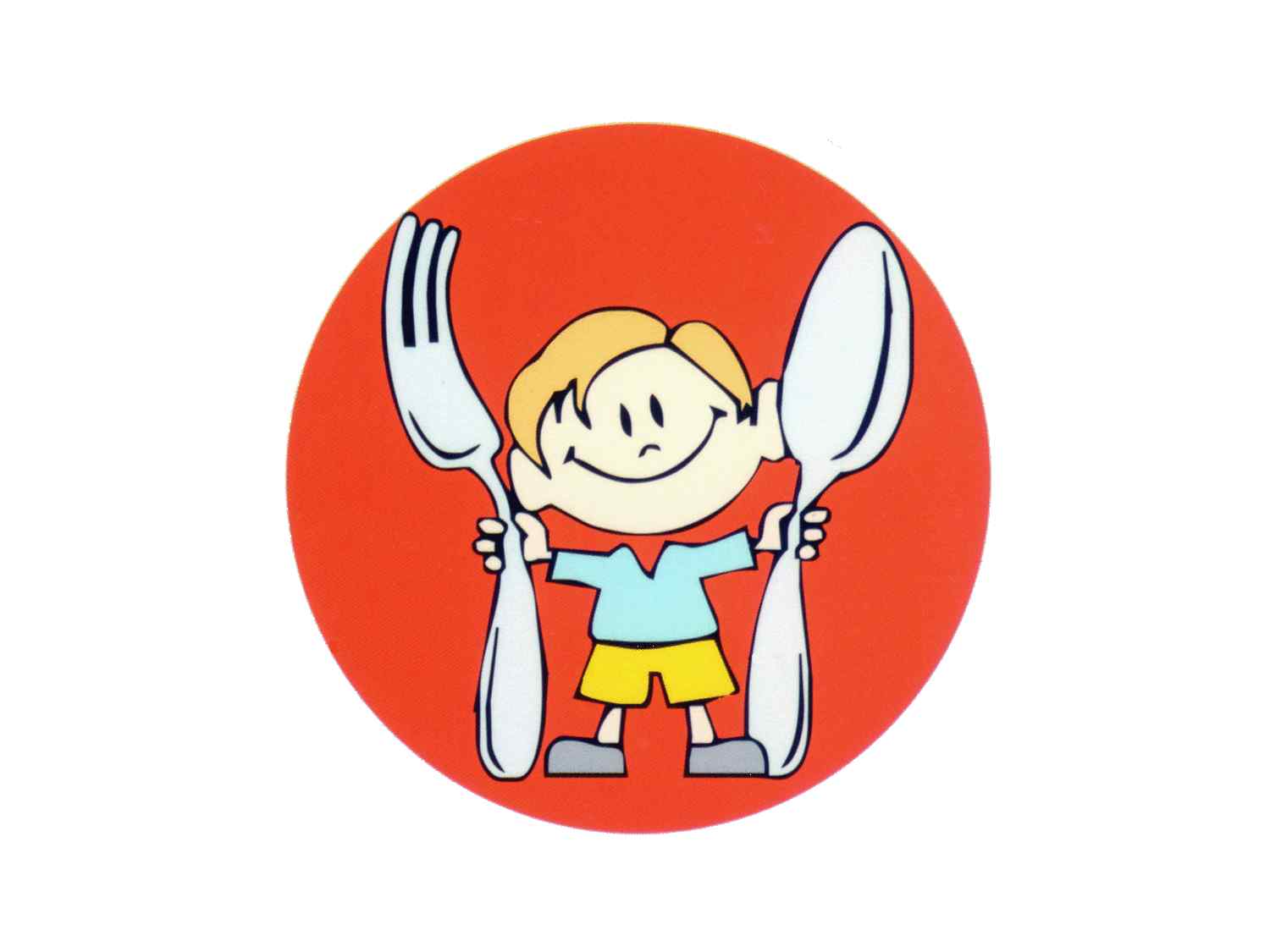 Задание 2."Полезные напитки"
1. Как называется освежающий напиток, смесь воды и соков из ягод или фруктов с добавлением мёда или сахара?
Сок
Морс
Лимонад
2. Какой напиток обычно варят из сухофруктов?
Квас
Компот
Чай
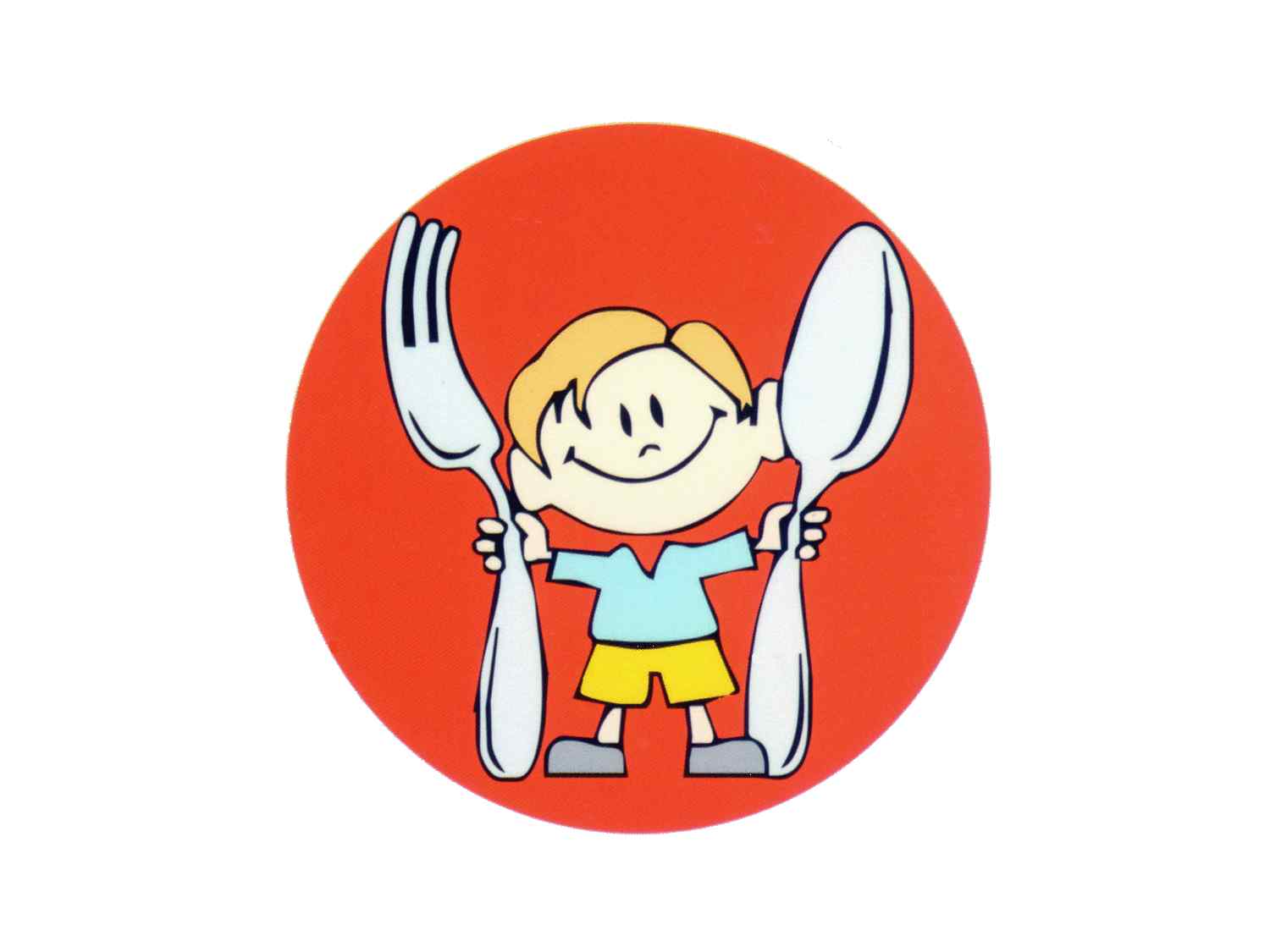 Полезные напитки
3. Какой напиток считается вредным для детского организма?
Чай
Минеральная вода
Сладкая газированная вода
4.Какой сок называют "королем витаминов"
Гранатовый
Апельсиновый
Персиковый
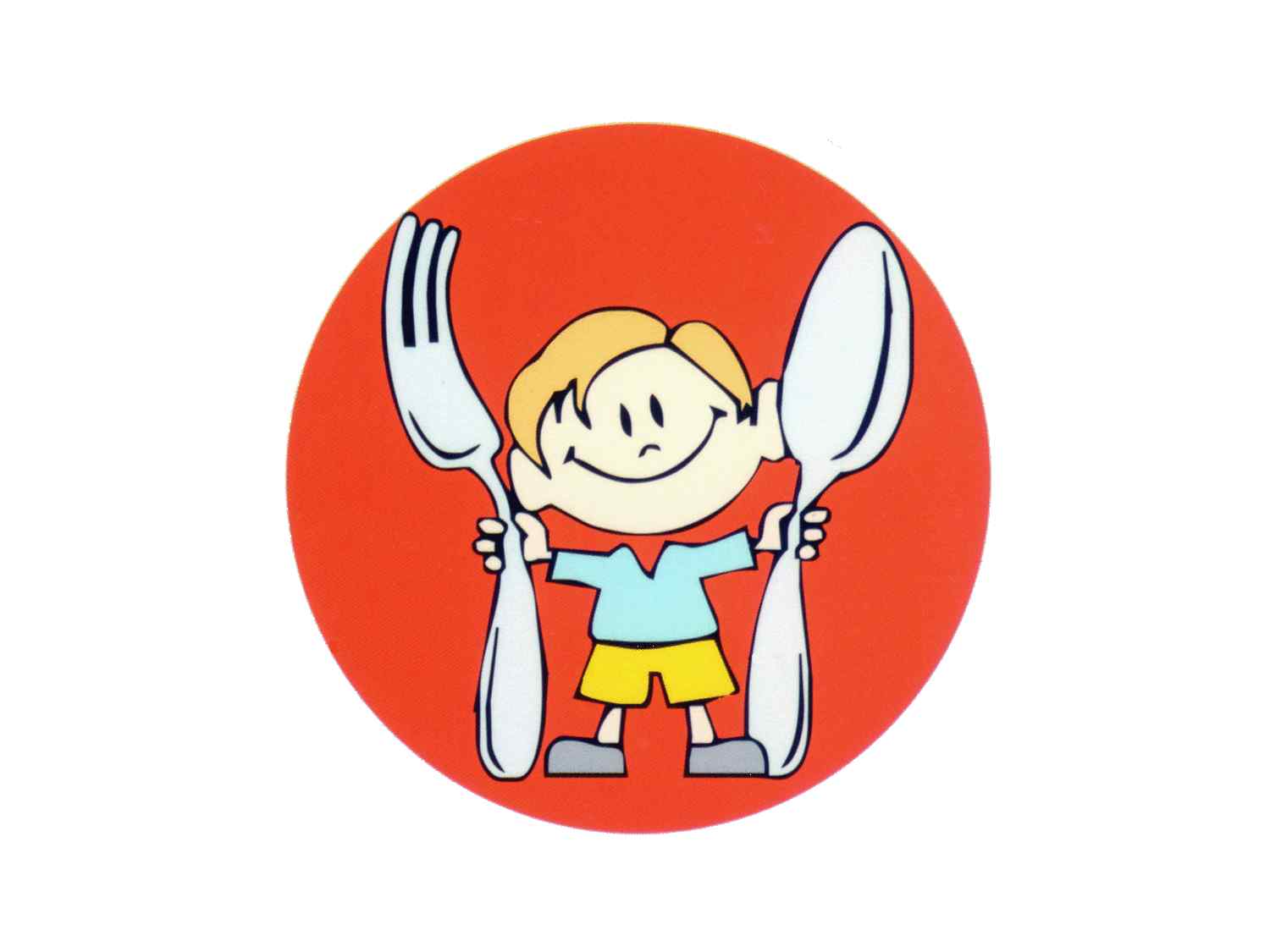 Задание 3. "Каша-пища наша"
1.Чем кашу не испортишь?
Маслом
Шоколадом
Сметаной
2.Как называется каша, сваренная из смеси круп?
Любовь
Дружба
Счастье
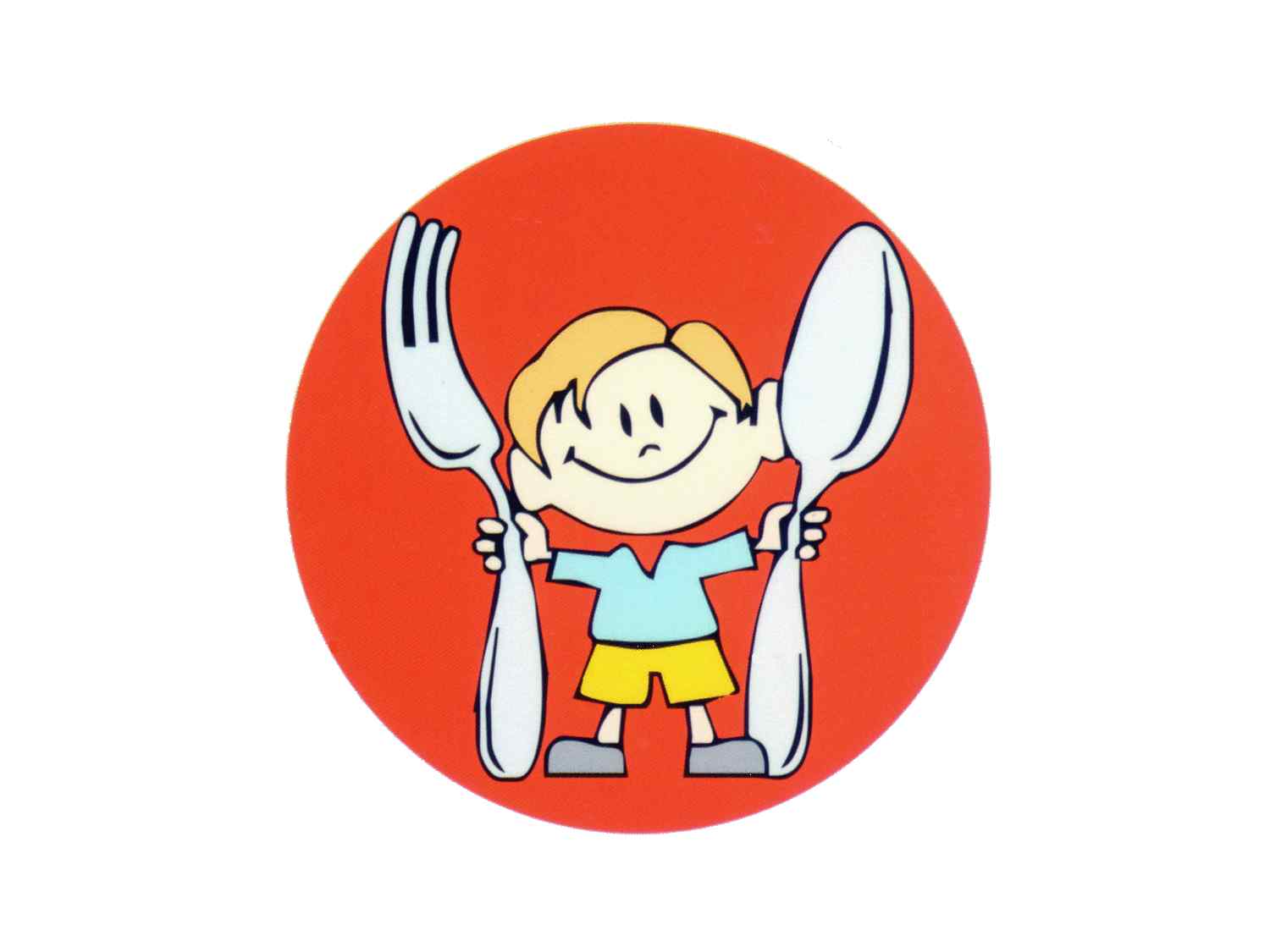 "Каша-пища наша"
Какую кашу называют жемчужной?
Перловую
Манную
Гречневую
Какую кашу называют кашей красоты?
Рисовая
Манная
Перловая
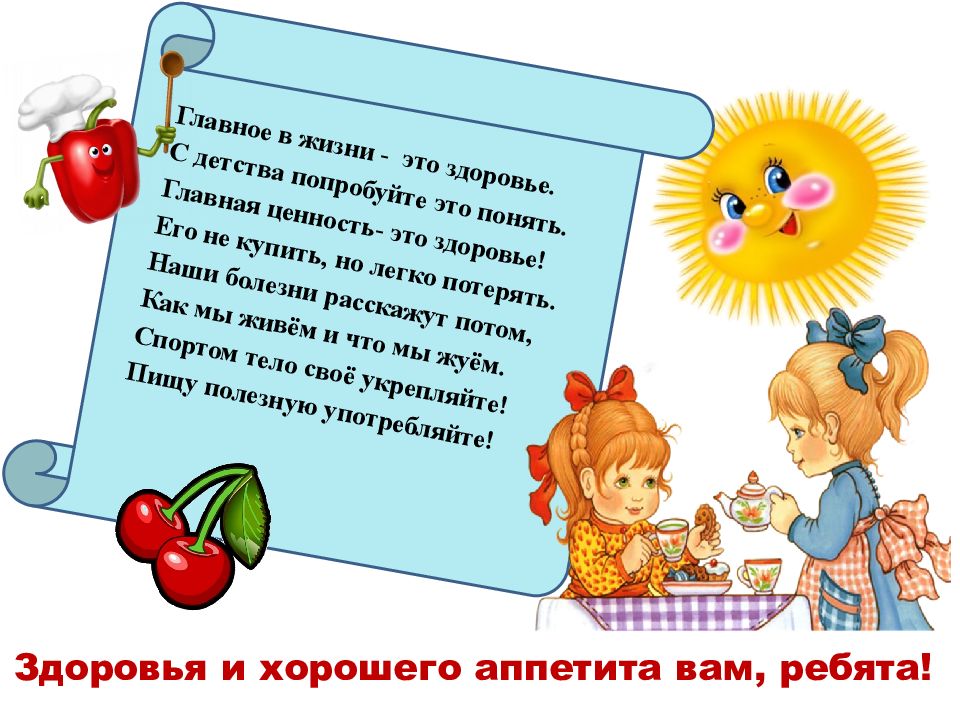